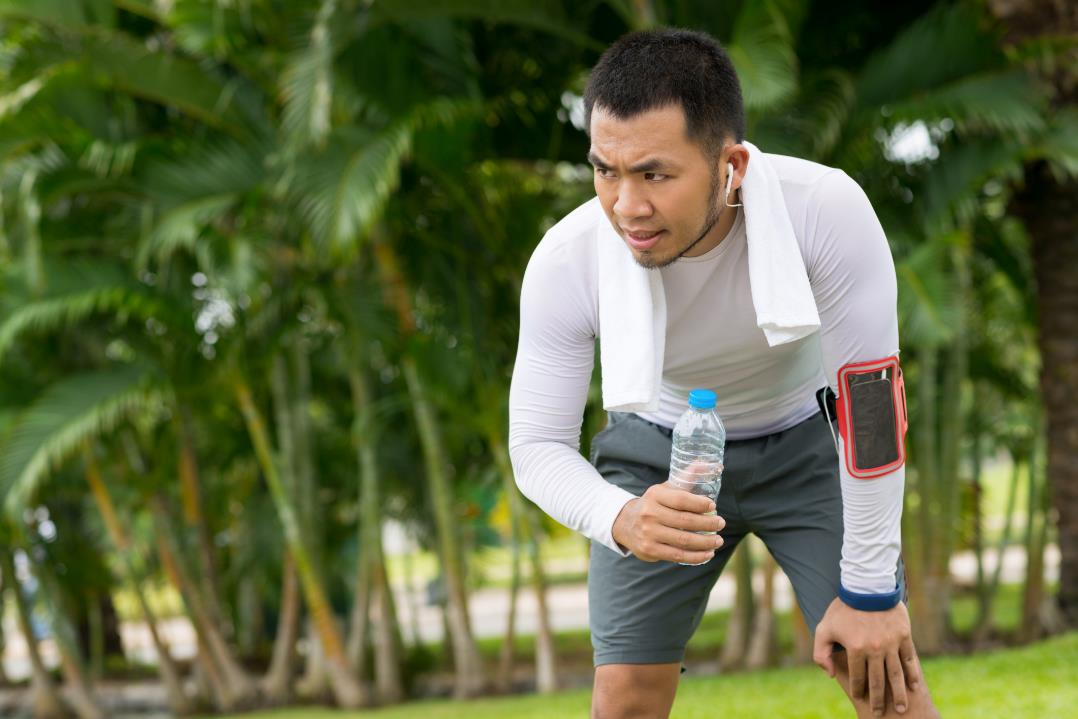 Collapse During Exercise
Goals and Objectives
List the differential diagnosis of the collapsed athlete. 
Discuss the potential complications of sickle cell trait in athletes.
Identify normal variants on EKGs of trained athletes.
Identify pathological EKG findings that suggest cardiomyopathies in athletes.
Identify pathological EKG findings that suggest primary dysrhythmias in athletes.
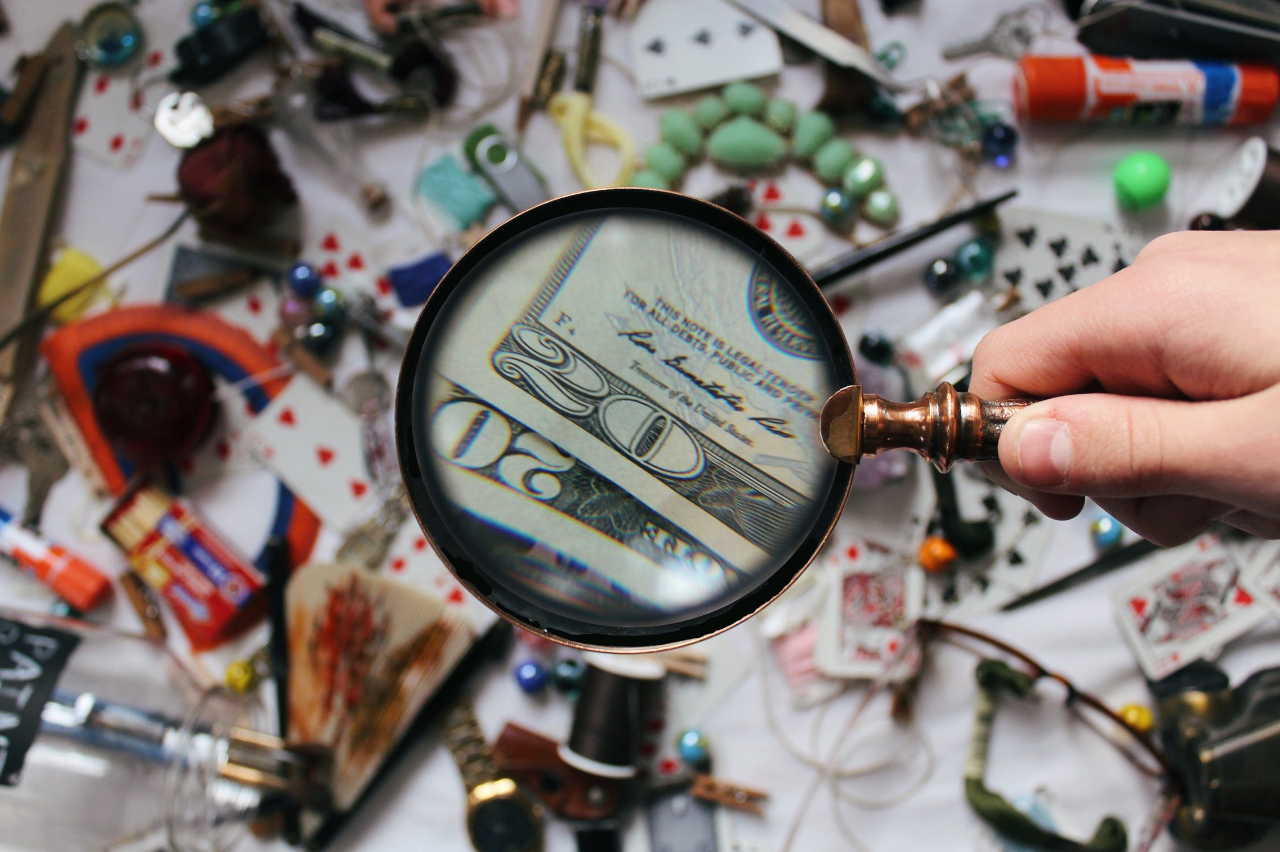 Disclosures
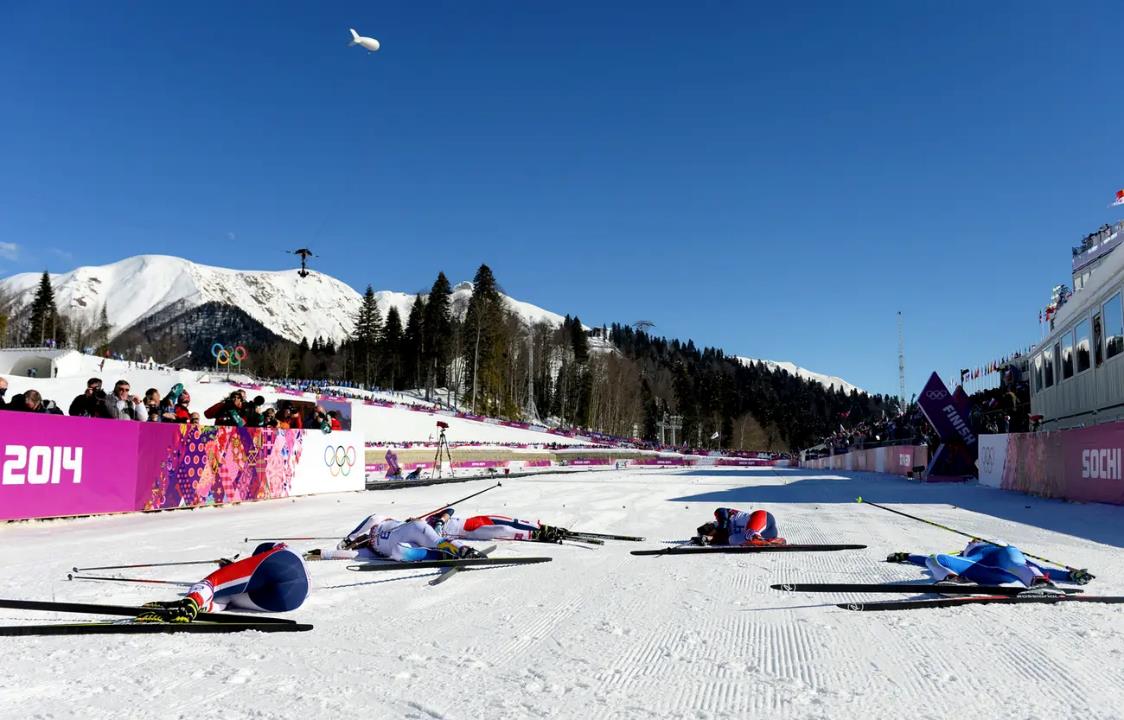 [Speaker Notes: Working the sideline of a Nordic ski race, and this is the scene at the finish line. https://www.youtube.com/watch?v=oj9xZBfdb8I&feature=emb_err_woyt
What is likely going on here? These are examples of exercise-associated collapse. In exercise-associated collapse, cardiac pre-load decreases immediately upon cessation of activity as the muscular action that was pumping blood from the vasodilated periphery back to the heart abruptly stops, resulting in postural hypotension. 
What is on your differential? Cardiac arrest, dehydration, sodium disturbance, heat stroke
How do you approach workup and management of these athletes? Check for responsiveness and presence of breathing. Monitor closely for a few minutes to ensure that they are able to progressively move and stand.]
Exercise Associated Collapse
most common reason that athletes are treated in the medical tent following an endurance event
loss of muscle pumping action + cutaneous vasodilation = postural hypotension 
usually occurs after an athlete crosses the finish line
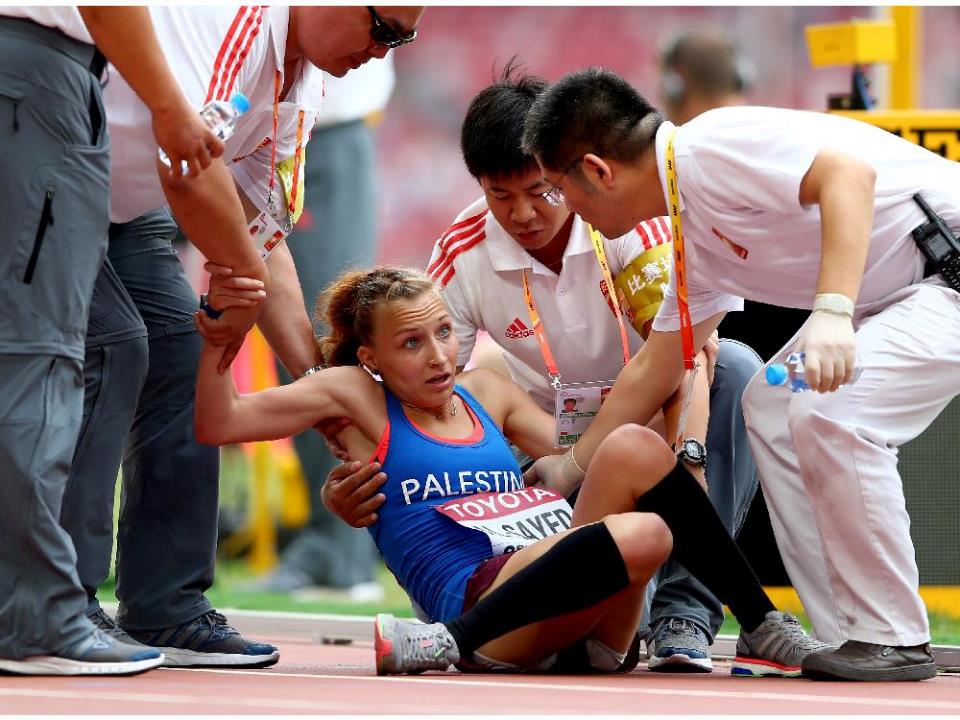 [Speaker Notes: A good example of exercise-associated collapse in endurance running, where it is very common.
	-the patient is awake
	-the patient is at the finish line (where exercise associated collapse [EAC] typically occurs)]
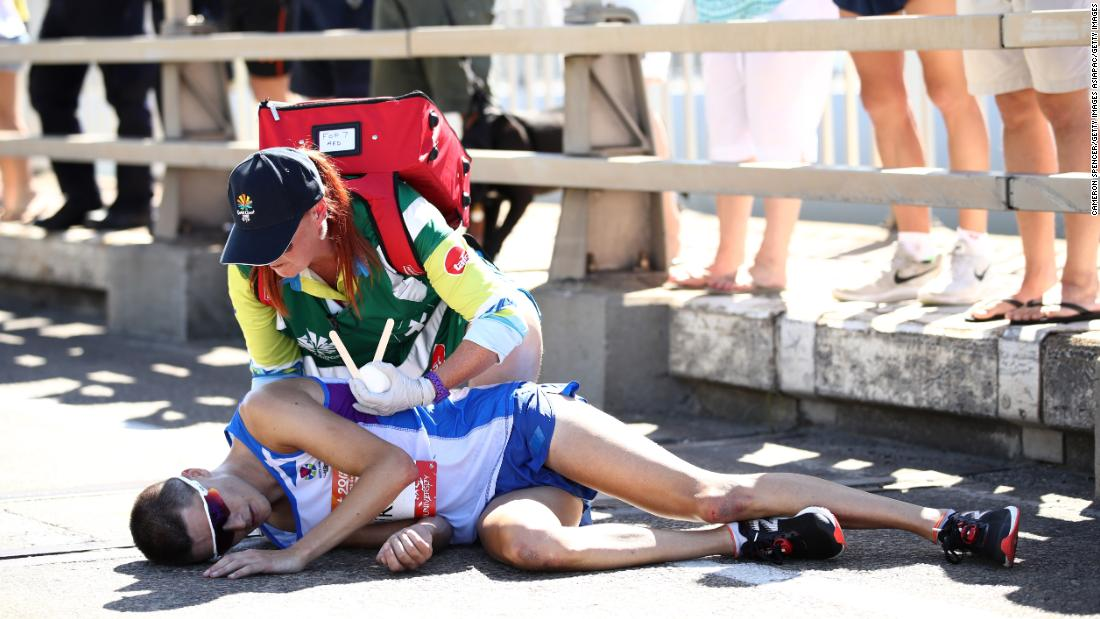 [Speaker Notes: Marathon event coverage – 23-year-old man collapses during event.  usually due to something other than EAC. Differential?
-cardiac arrest
-hypoglycemia
-exercise-associated postural hypotension/collapse
-exercise-induced anaphylaxis
-exercise associated hyponatremia
-hypernatremia
-exertional heat stroke
-heat exhaustion
-if at altitude:
	-acute mountain sickness
	-high altitude cerebral edema
	-high altitude pulmonary edema]
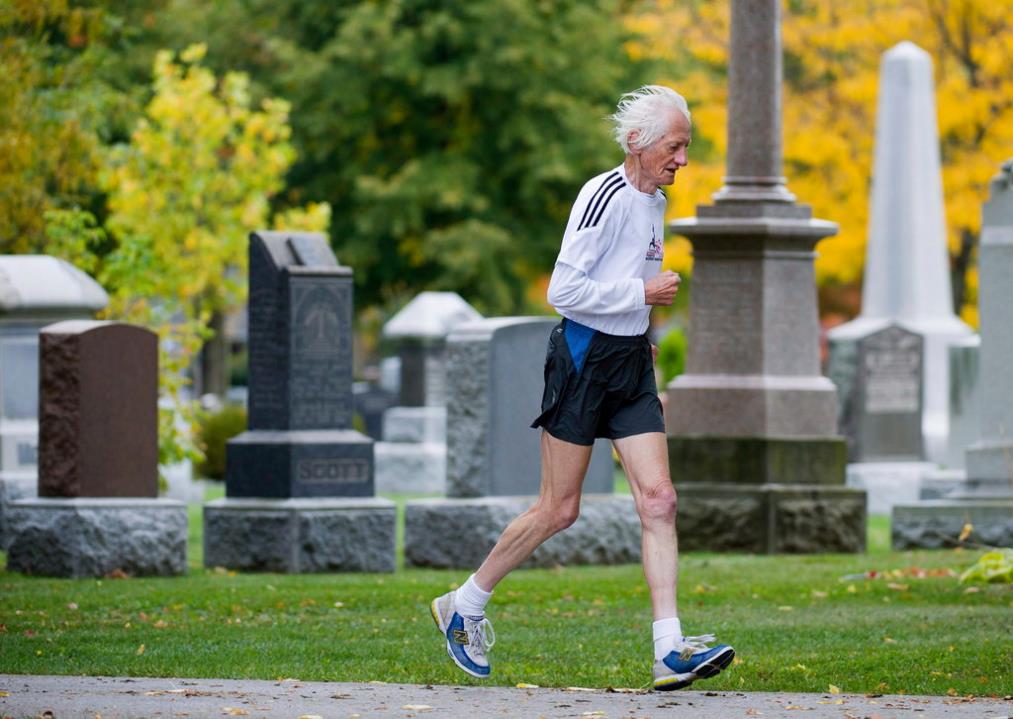 [Speaker Notes: What if this athlete collapses?
>35 years
Most commonly atherosclerotic coronary artery disease (CAD)
More than 80% of SCD in older athletes due to CAD
Regular exercise increases the risk of sudden cardiac death (SCD) from CAD acutely, but decreases the overall risk in the long term]
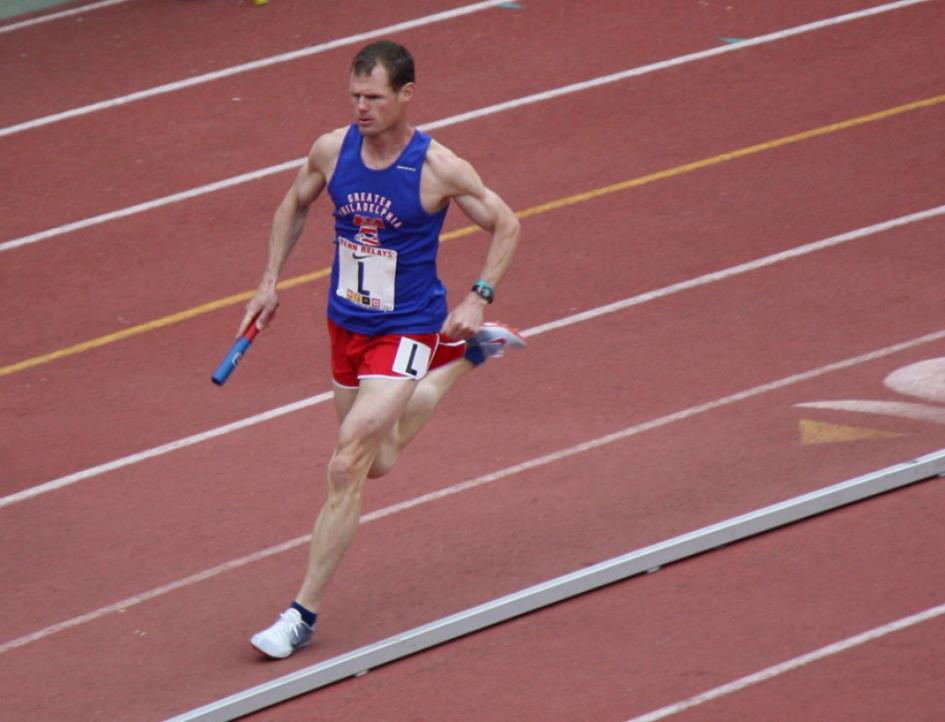 [Speaker Notes: Masters world record holding man – 42 years old. Collapses. From what?
-Still most likely to be ischemic heart disease]
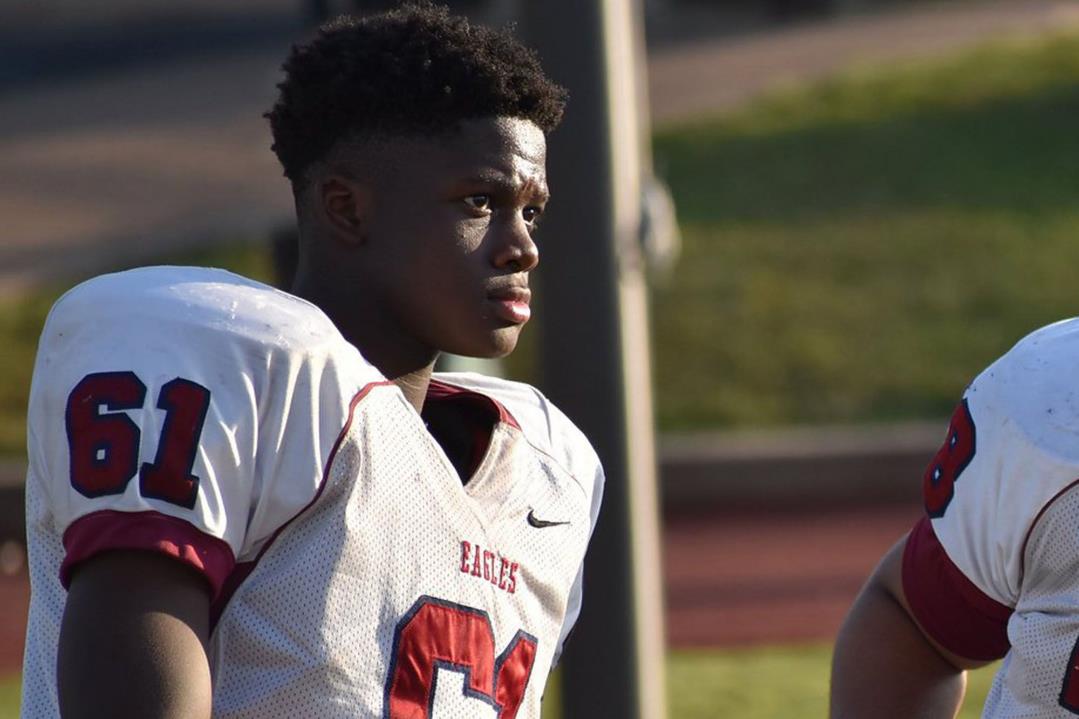 [Speaker Notes: September, 2019: A Missouri high school football player died when he went into cardiac arrest after a practice this week, according to the school district. A16-year-old sophomore and his teammates were doing conditioning exercises in the gym Wednesday, because it was too hot outside, where temps reached a high of 90 degrees. Once conditioning was over, the student-athlete suffered a medical emergency around 5:30 p.m.

Differential:
-heat stroke
-hyponatremia
-dehydration
-cardiac dysrhythmia
-structural heart disease (HCM)
-rhabdomyolysis
-SICKLE CELL TRAIT 
	-predisposes athletes to rhabdomyolysis and hyperkalemia resulting in collapse or death
	-hypoxia, dehydration, lactic acidosis, hyperthermia can all precipitate sickling]
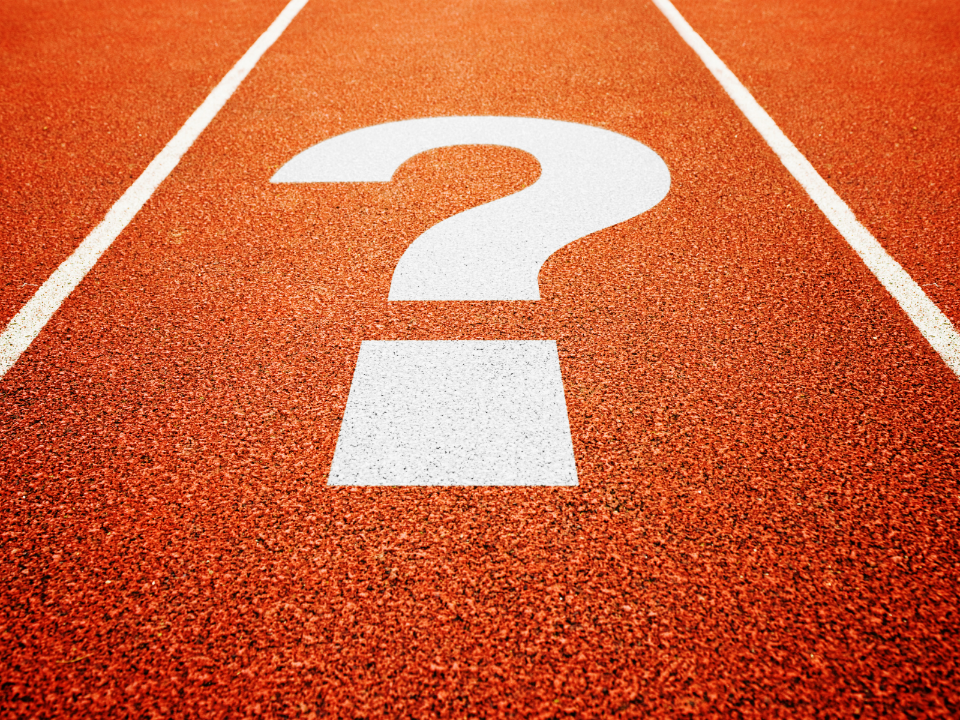 [Speaker Notes: Questions about the situations in which athletes collapse?]
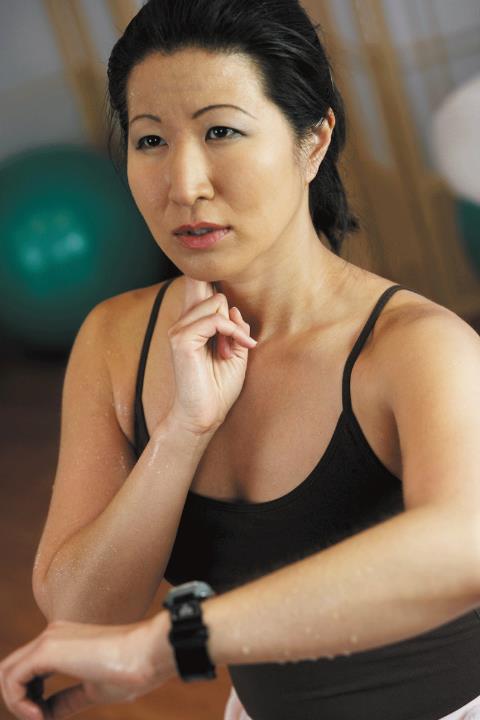 [Speaker Notes: EKG findings that are normal in trained athletes’ hearts]
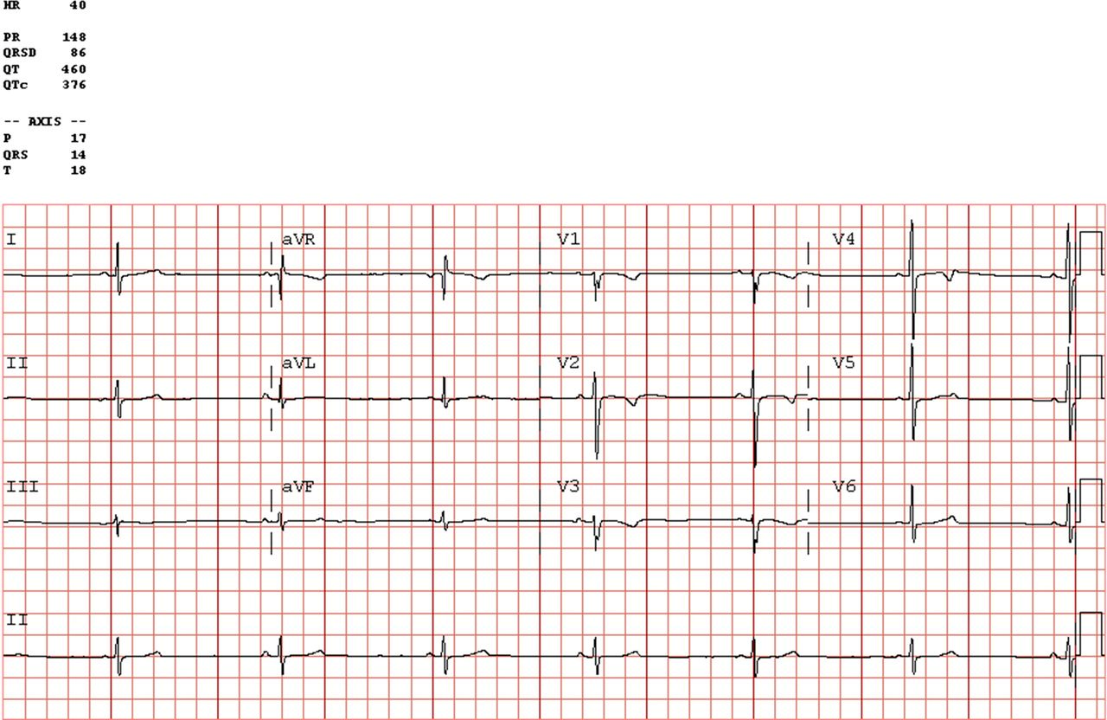 [Speaker Notes: Sinus bradycardia]
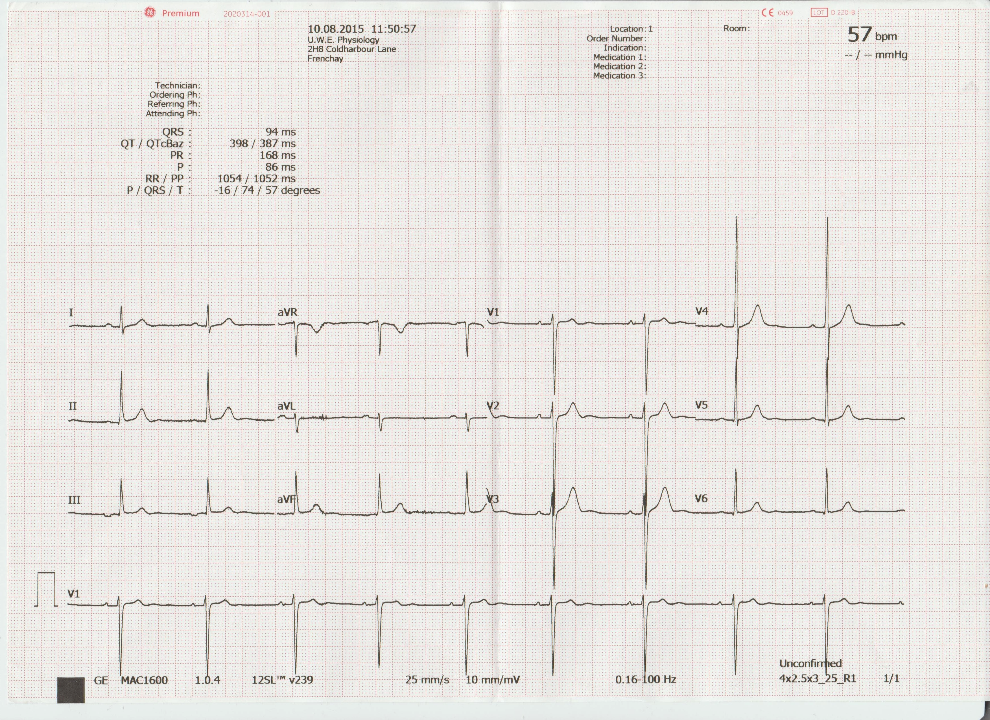 [Speaker Notes: Isolated LVH]
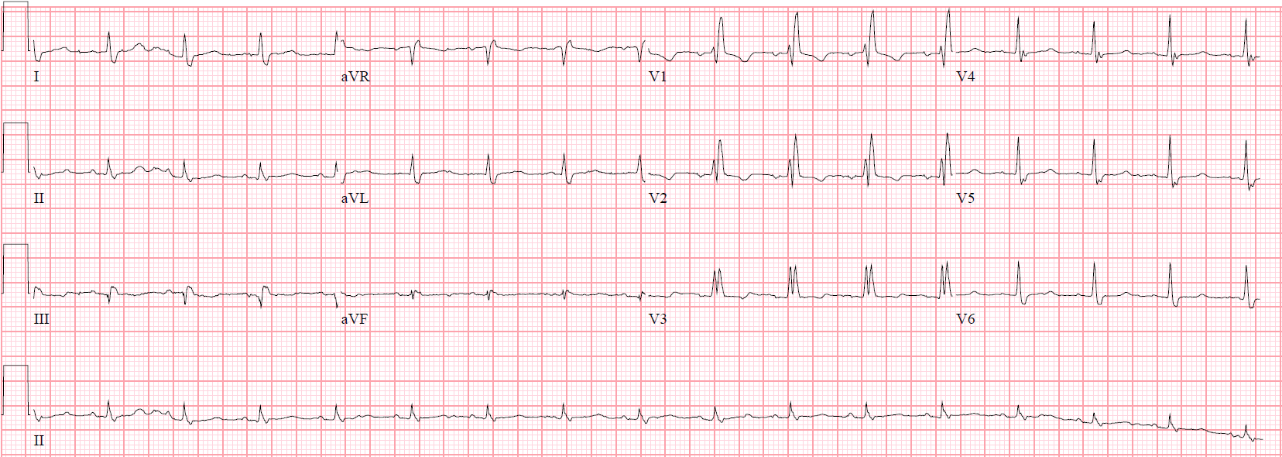 [Speaker Notes: Incomplete right bundle branch block]
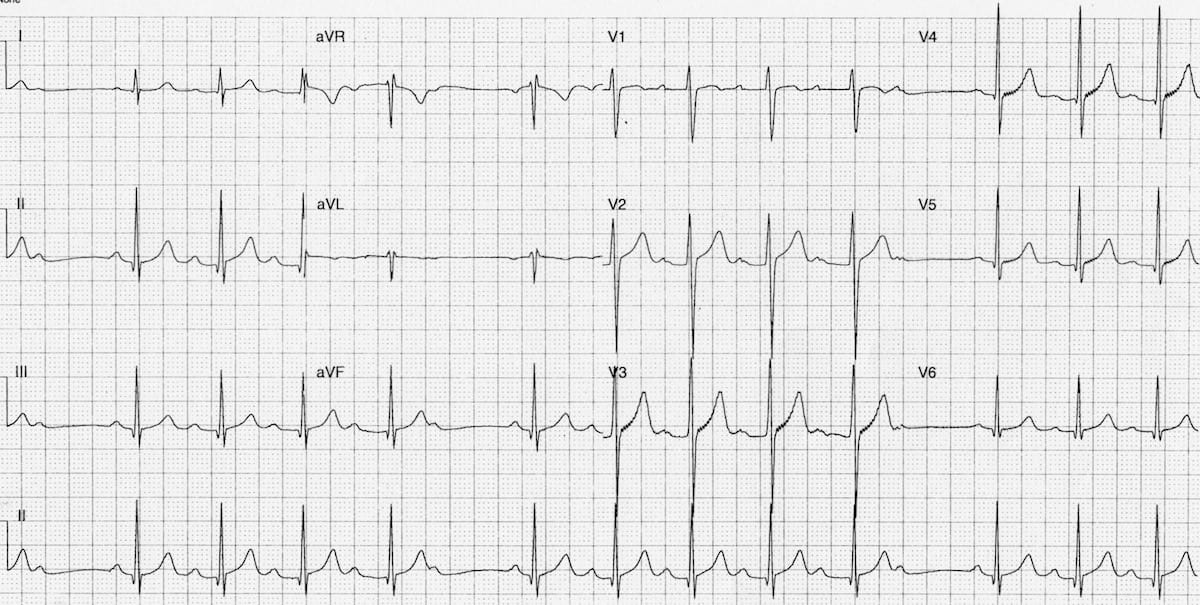 [Speaker Notes: 1st degree AV block or Mobitz 1 (Wenckebach)]
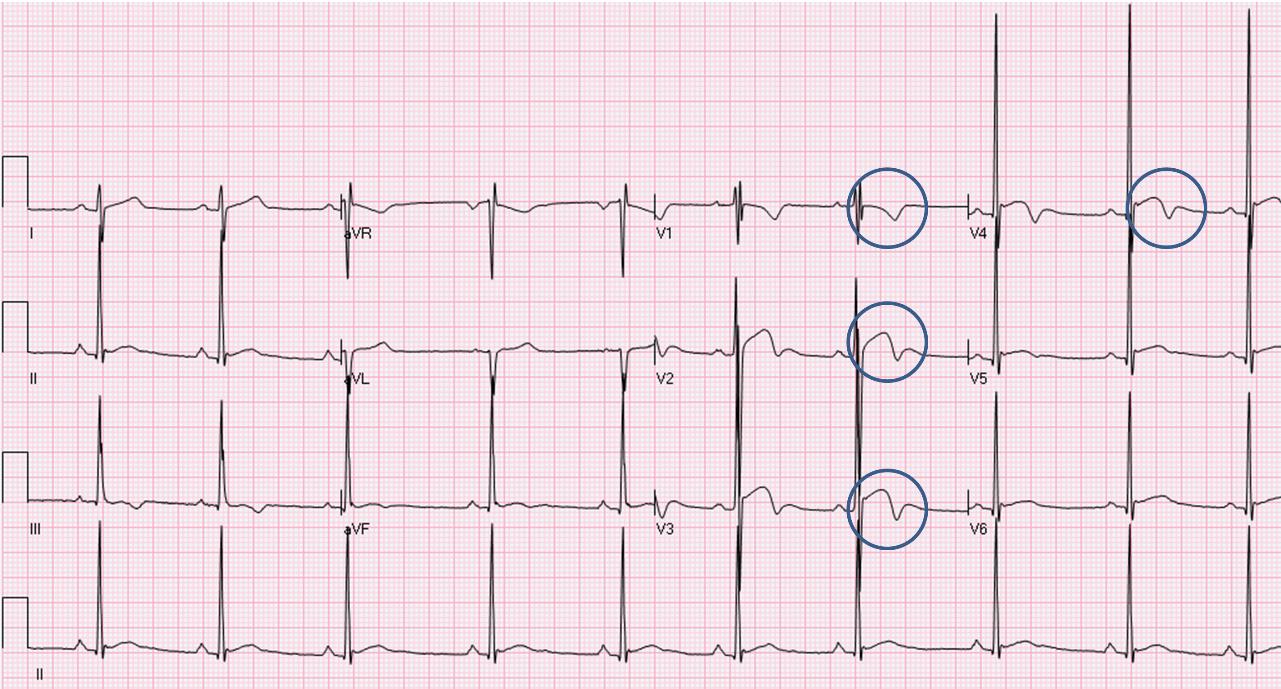 [Speaker Notes: ST elevation V1-V3 in afro-caribbean athletes

Distinguish it from Brugada syndrome: Zorzi A, et al. Differential diagnosis between early repolarization of athlete's heart and coved-type Brugada electrocardiogram. Am J Cardiol 2015;115:529-532.]
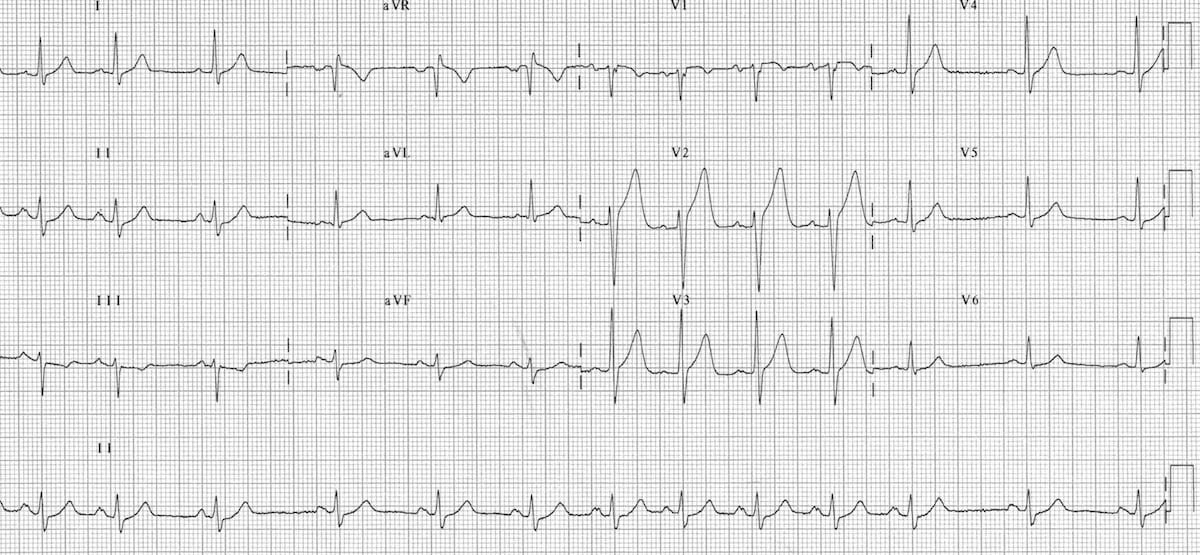 [Speaker Notes: Sinus arrhythmia]
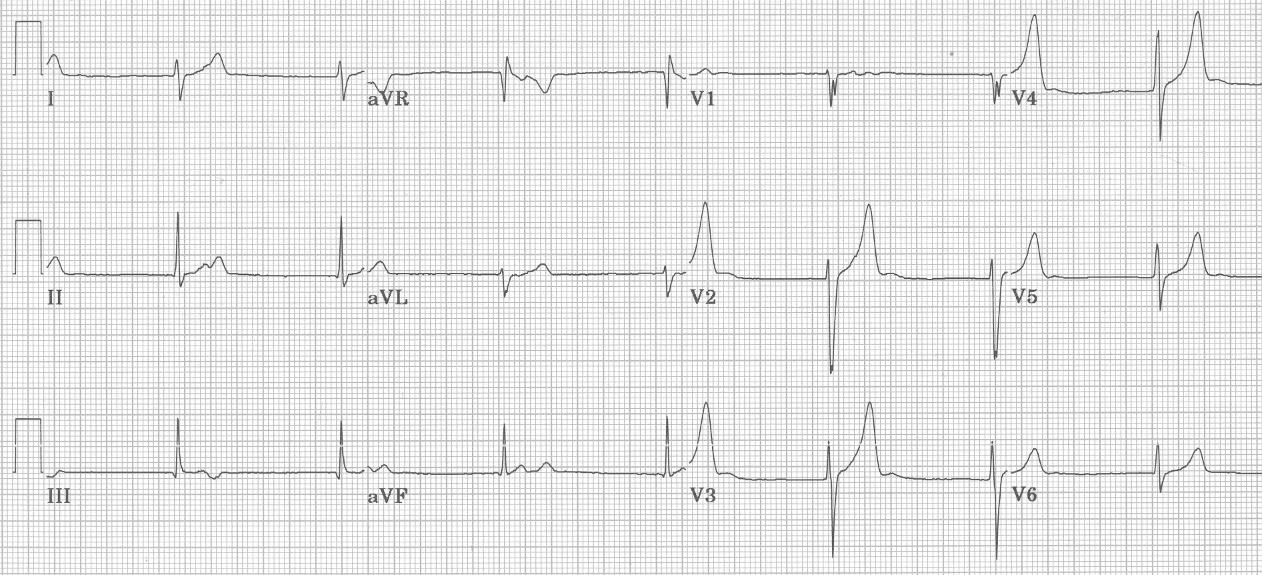 [Speaker Notes: Junctional rhythms
-sinus rate is slower than junctional escape rate]
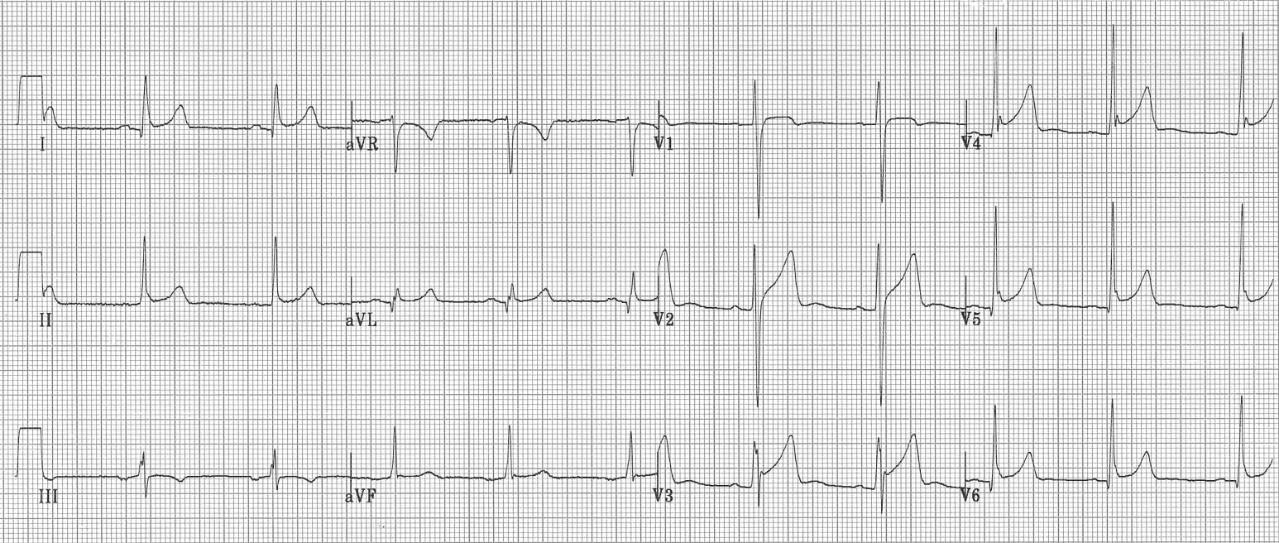 [Speaker Notes: Early repolarization]
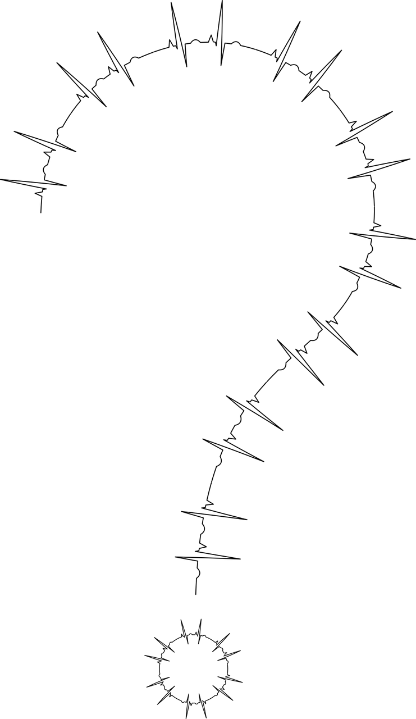 [Speaker Notes: Questions about normal variants in EKGs of trained athletes?]
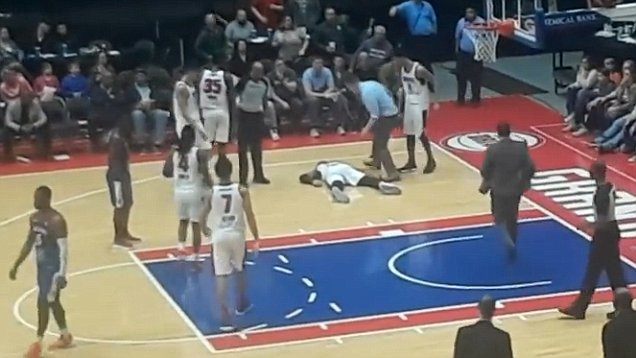 [Speaker Notes: https://www.dailymail.co.uk/video/news/video-1656926/NBA-G-League-player-Zeke-Upshaw-collapses-court.html

What do you notice here? 
	-This is a case of sudden cardiac death – abrupt, patient not moving or breathing
	-No CPR or defibrillation!]
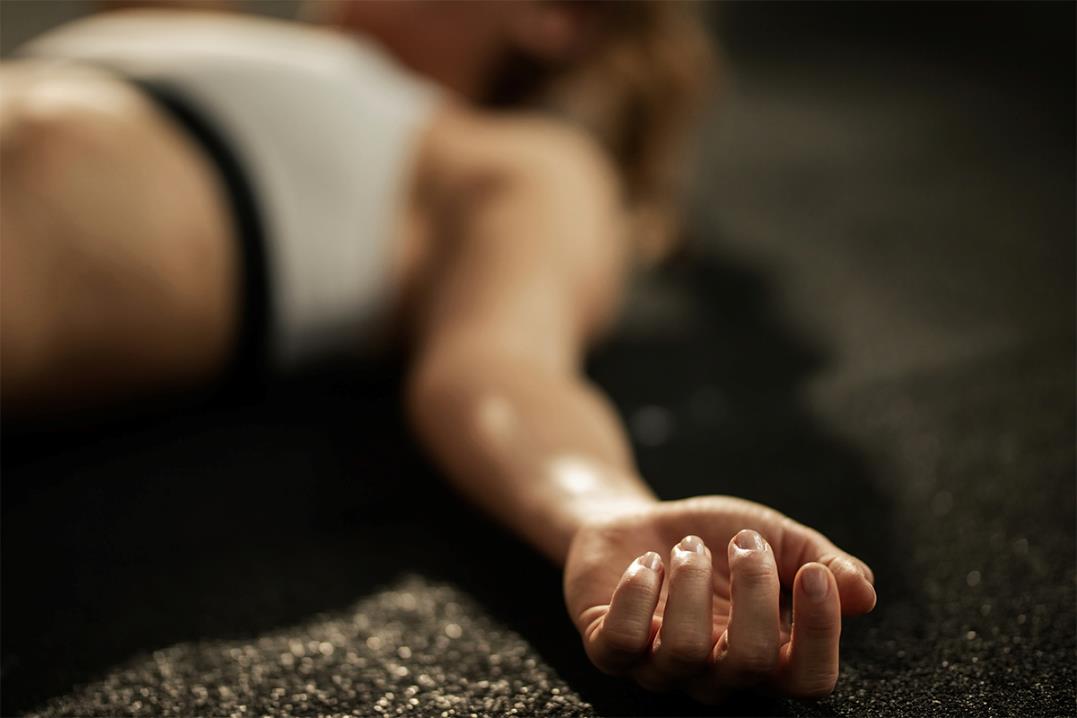 [Speaker Notes: What are the causes of sudden cardiac death in young athletes?
-cardiomyopathies
-dysrhythmias]
Dysrhythmia
?
?
Cardiomyopathy
Sudden Cardiac Death
?
Cardiomyopathy
Sudden Cardiac Death
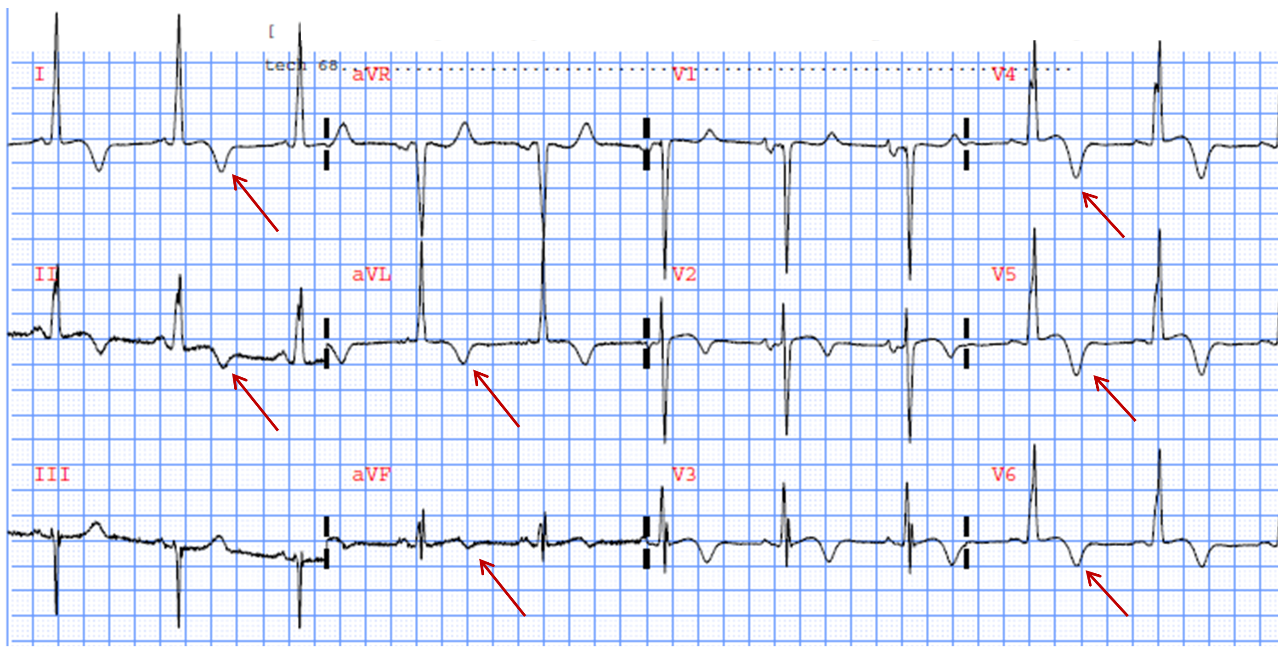 [Speaker Notes: Hypertrophic cardiomyopathy: asymmetric ventricular or septal wall hypertrophy leading to obstruction of flow from the left ventricle, impaired cardiac filling in diastole, and increased risk for cardiac dysrhythmias including ventricular fibrillation. Frequently genetic. Accentuated by the hyperplastic effects of training.

T wave inversion, ST segment depression, pathologic Q waves, conduction delay, left axis deviation, and left atrial enlargement.]
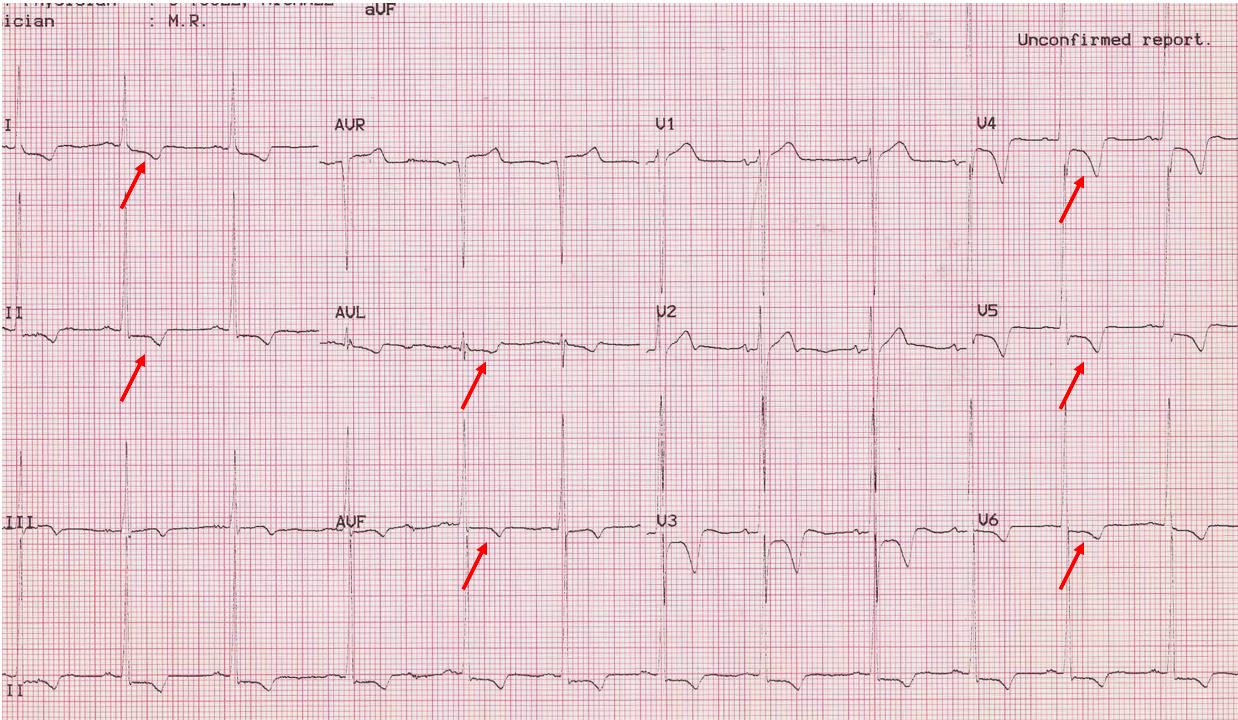 [Speaker Notes: HCM – ST Depression and T wave inversions]
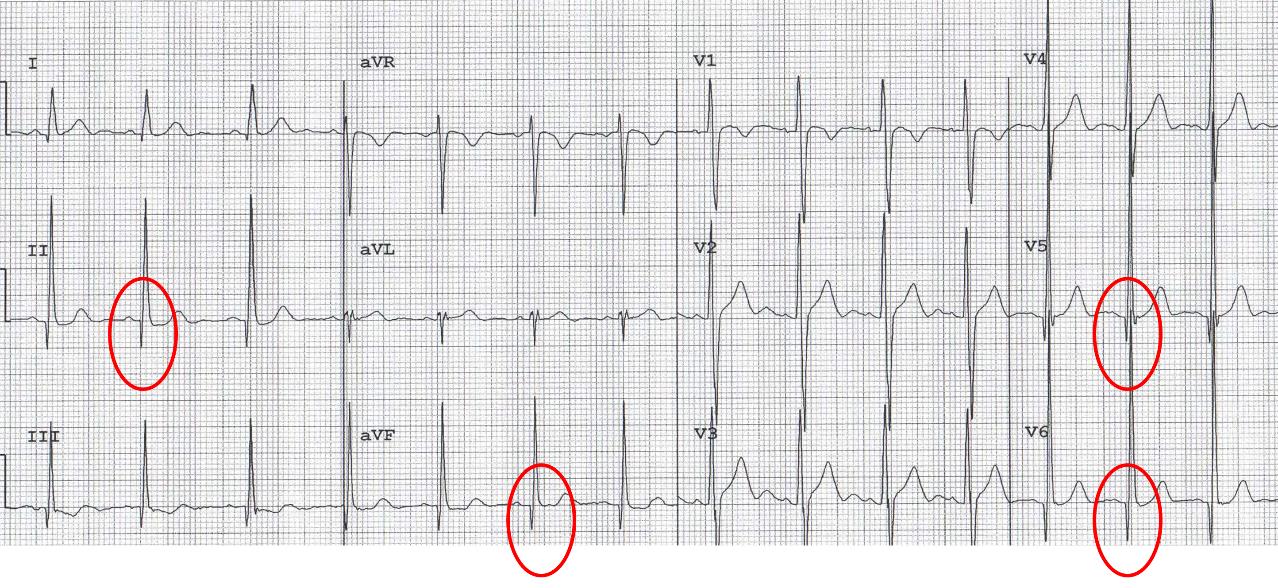 [Speaker Notes: HCM – Pathologic Q Waves - “dagger-like”]
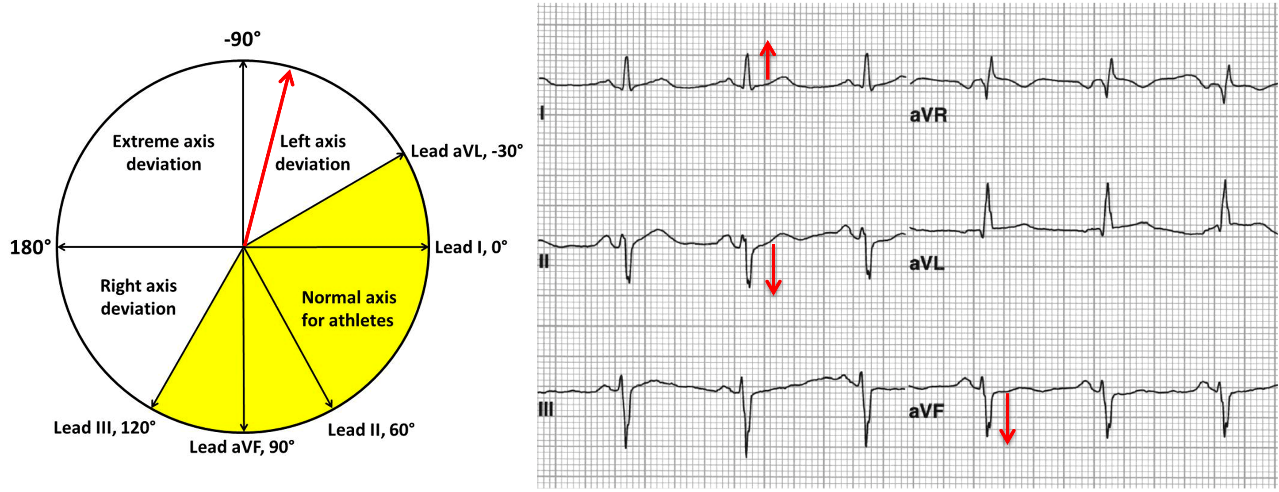 [Speaker Notes: HCM – Left Axis Deviation]
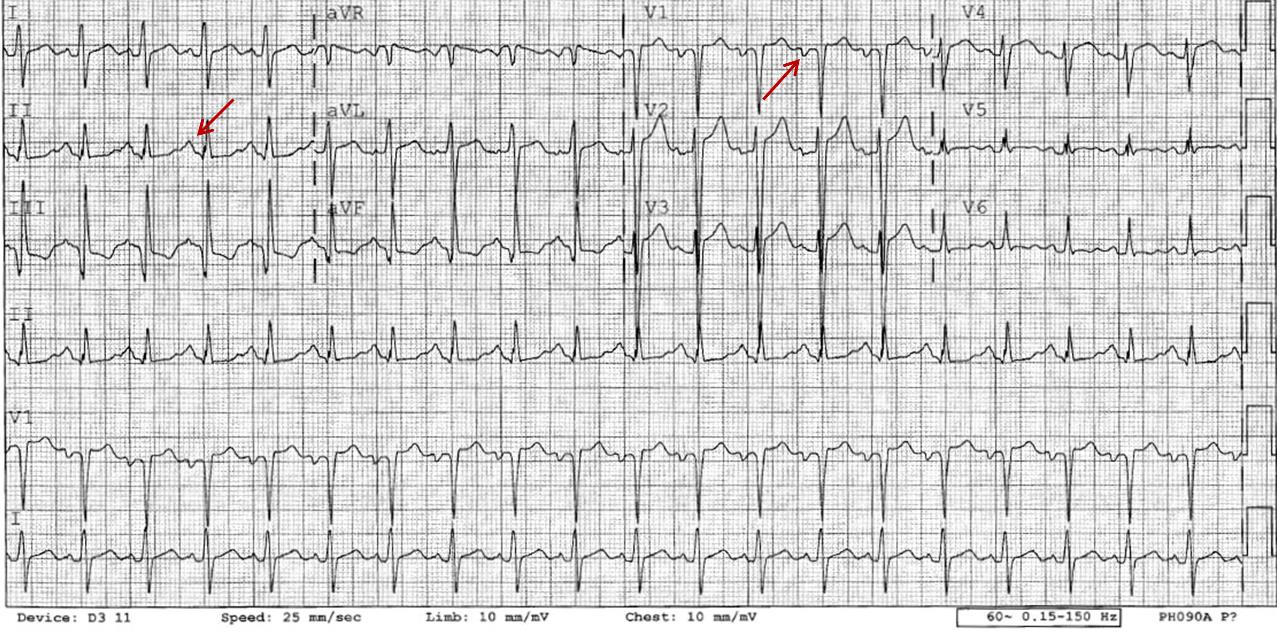 [Speaker Notes: HCM – Left Atrial Enlargement
P wave >120 ms in Lead I or II
Negative deflection of P wave >40ms and >1mm depth in V1]
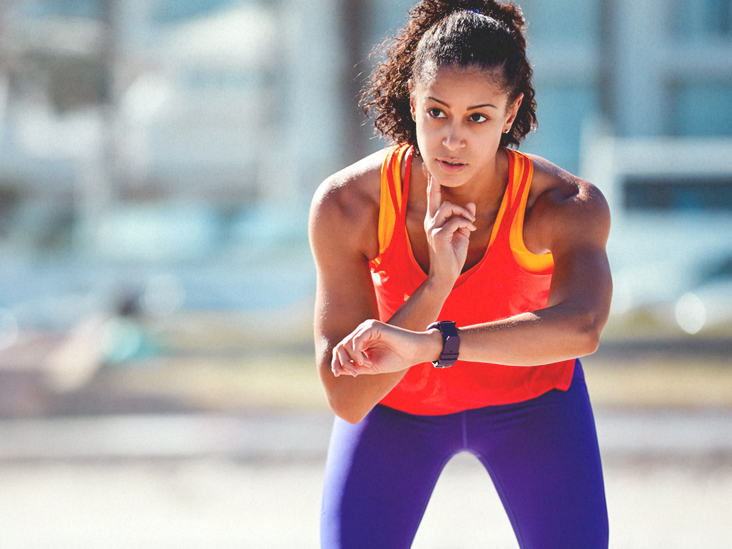 [Speaker Notes: Questions about HCM?]
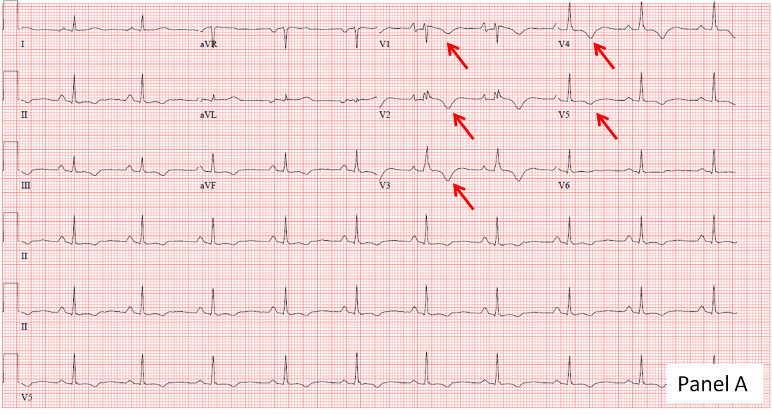 [Speaker Notes: Arrhythmogenic right ventricular cardiomyopathy (ARVC)
-fibro-fatty replacement of right ventricular myocardium, causing life-threatening ventricular arrhythmias or SCD, mostly occurring in young people and athletes
-Progressive dilation and dysfunction predominantly involve the right ventricle with involvement of the left ventricle in late stage disease.

Inverted T Waves]
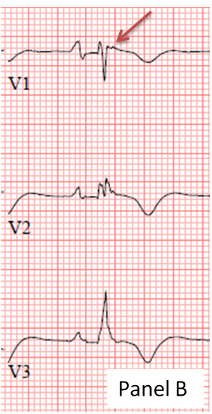 [Speaker Notes: ARVC – Epsilon Waves]
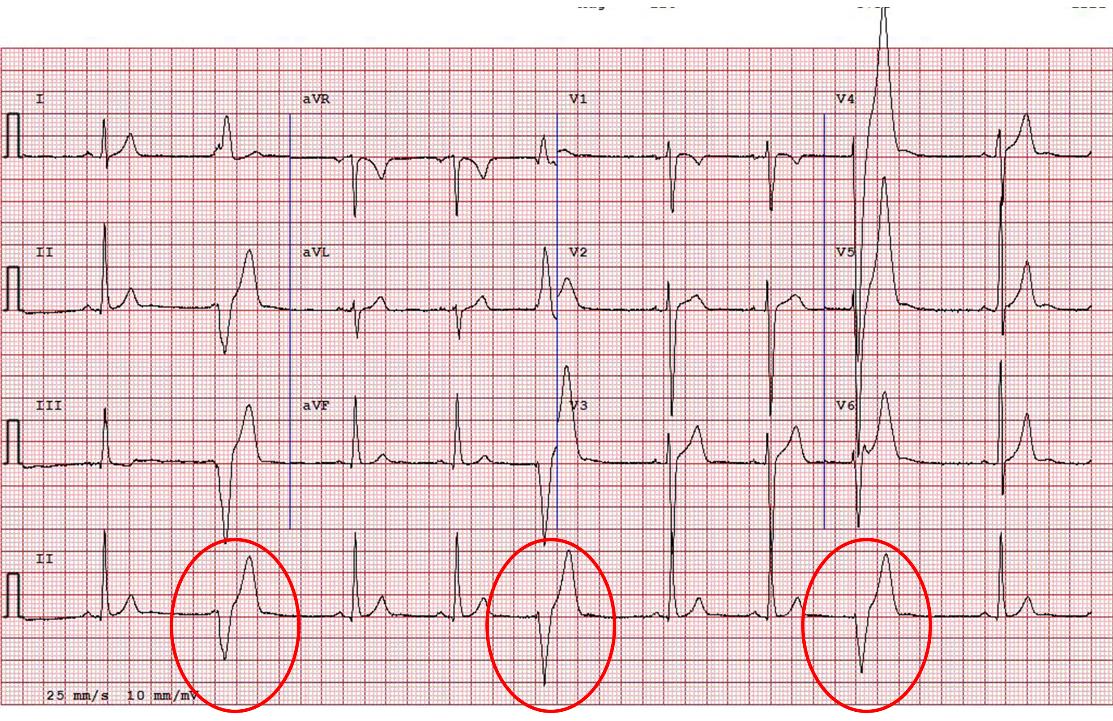 [Speaker Notes: ARVC: LBBB negative in limb leads – concerning for R ventricular wall origin  pathologic]
Cardiomyopathy
Hypertrophic Cardiomyopathy
Arrhythmogenic right ventricular cardiomyopathy
Dilated cardiomyopathy
Sudden Cardiac Death
?
Dysrhythmia
Sudden Cardiac Death
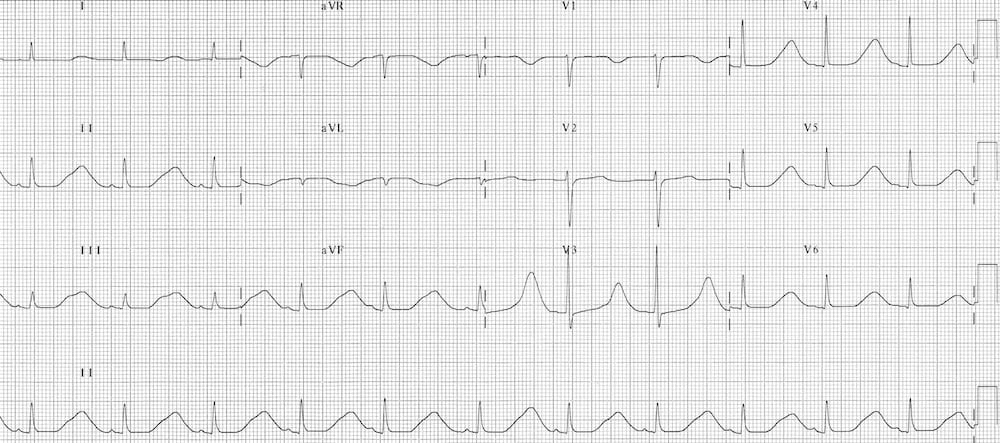 [Speaker Notes: Long QT
>470 ms in males, >480 ms in females]
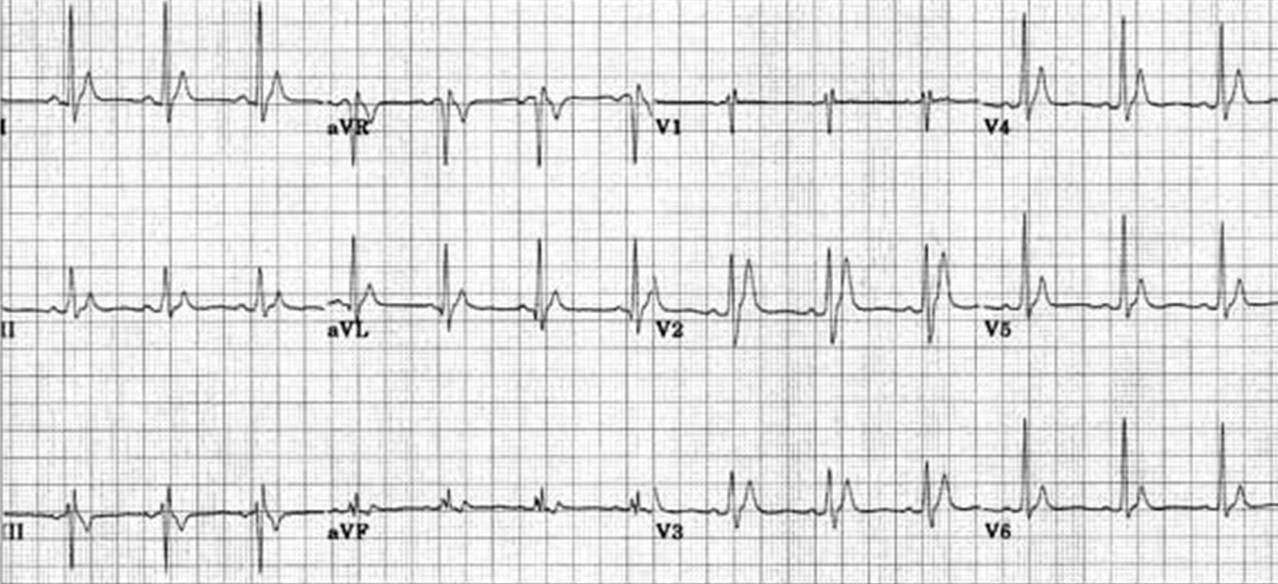 [Speaker Notes: Very rare
Short QT (Rare)
<320 ms]
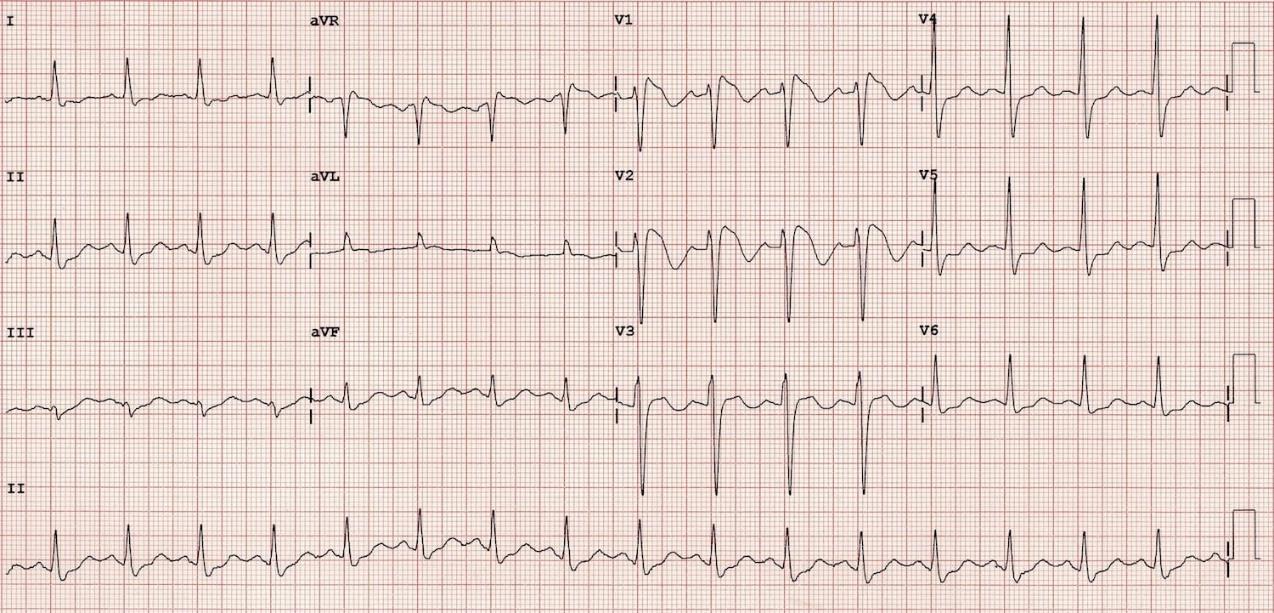 [Speaker Notes: Brugada Syndrome
“high take off“ ST segment elevation in the right precordial leads, and predisposes to ventricular fibrillation and sudden death in the absence of clinically demonstrable structural heart disease.]
Brugada
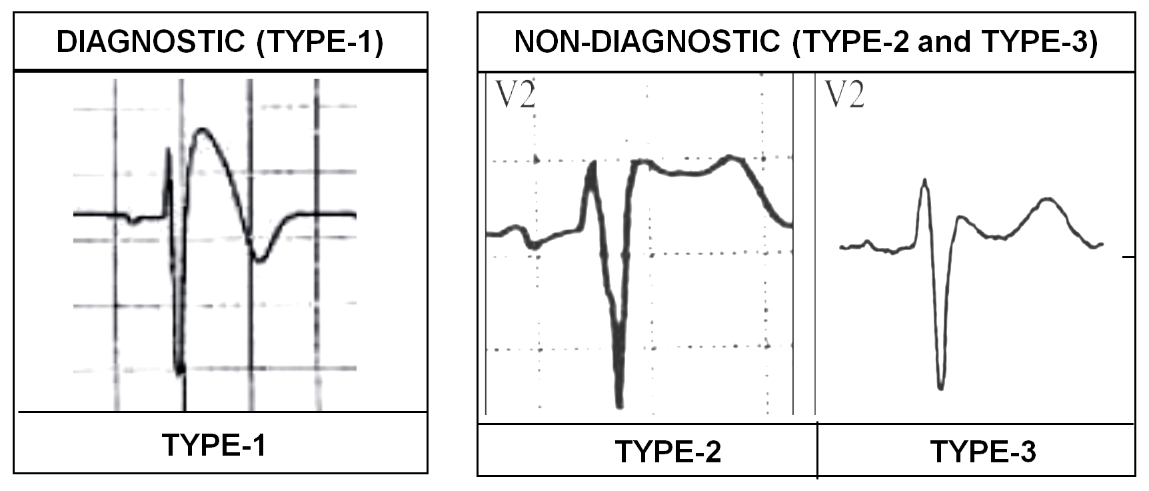 Brugada pattern ECGs. Type 1 Brugada pattern ECG is defined as a high-take off and downsloping ST segment elevation ≥2 mm followed by a negative T wave in at least two contiguous leads (V1-V3). Type 2 and 3 Brugada pattern ECGs have a “saddleback” appearance with J-point elevation ≥2mm, ST segment elevation >1 mm in type 2 and ≤1 mm in type 3, and either a positive or biphasic T wave.
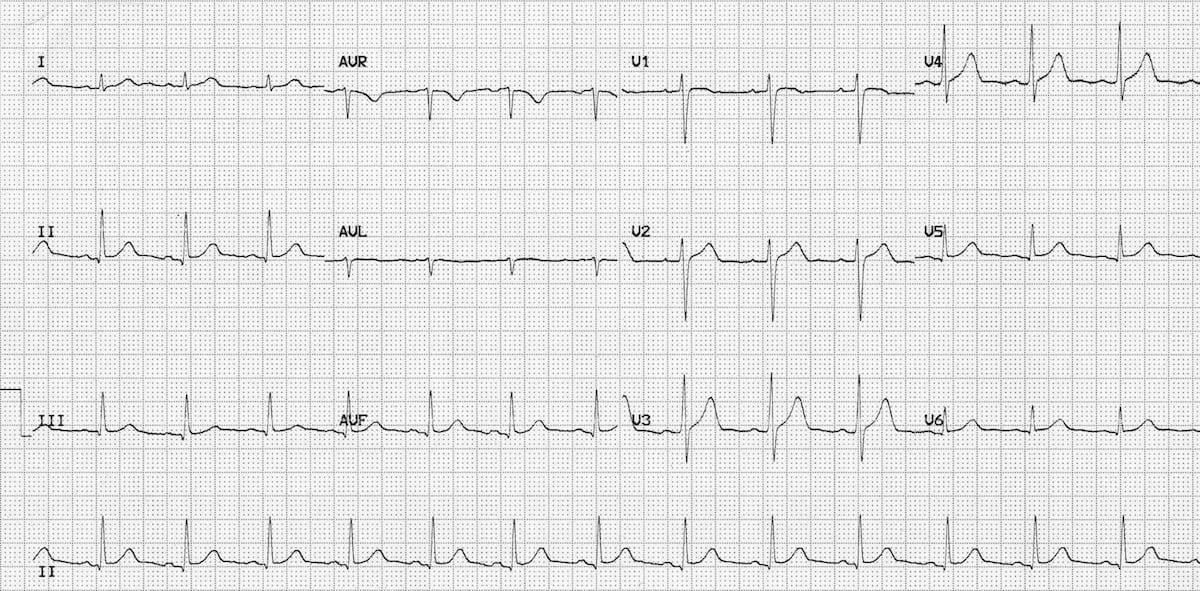 [Speaker Notes: How about this EKG? Normal sinus rhythm at rest. With exercise… (see next slide)]
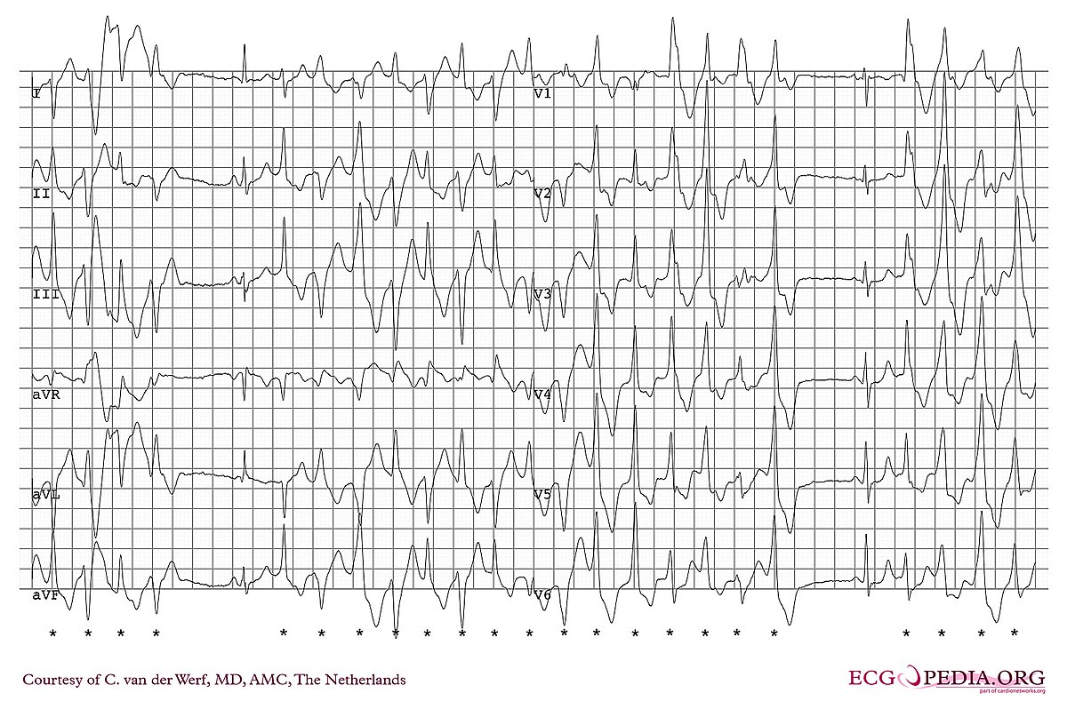 [Speaker Notes: Catecholinergic Polymorphic Ventricular Tachycardia
inherited arrhythmogenic disorder characterized by ventricular ectopy induced by exercise or emotional stress.
Resting EKG is normal
Exercise stress test is diagnostic]
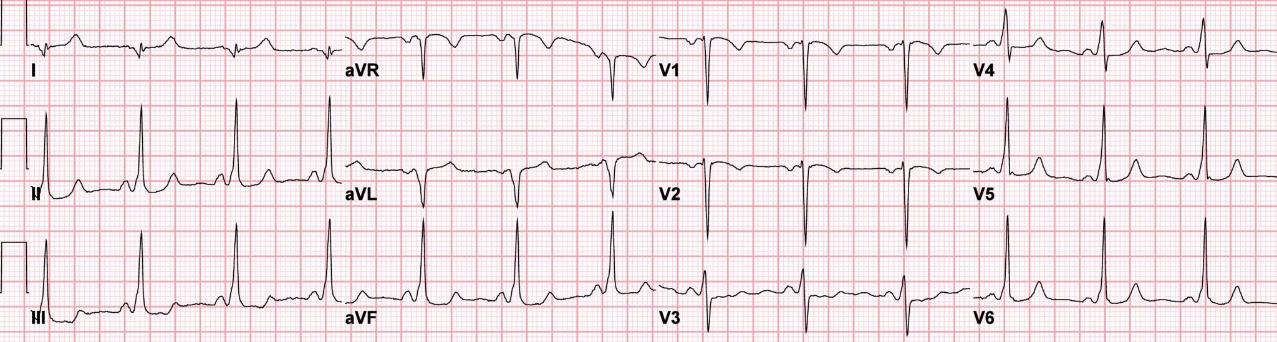 [Speaker Notes: Wolff-Parkinson-White (WPW)]
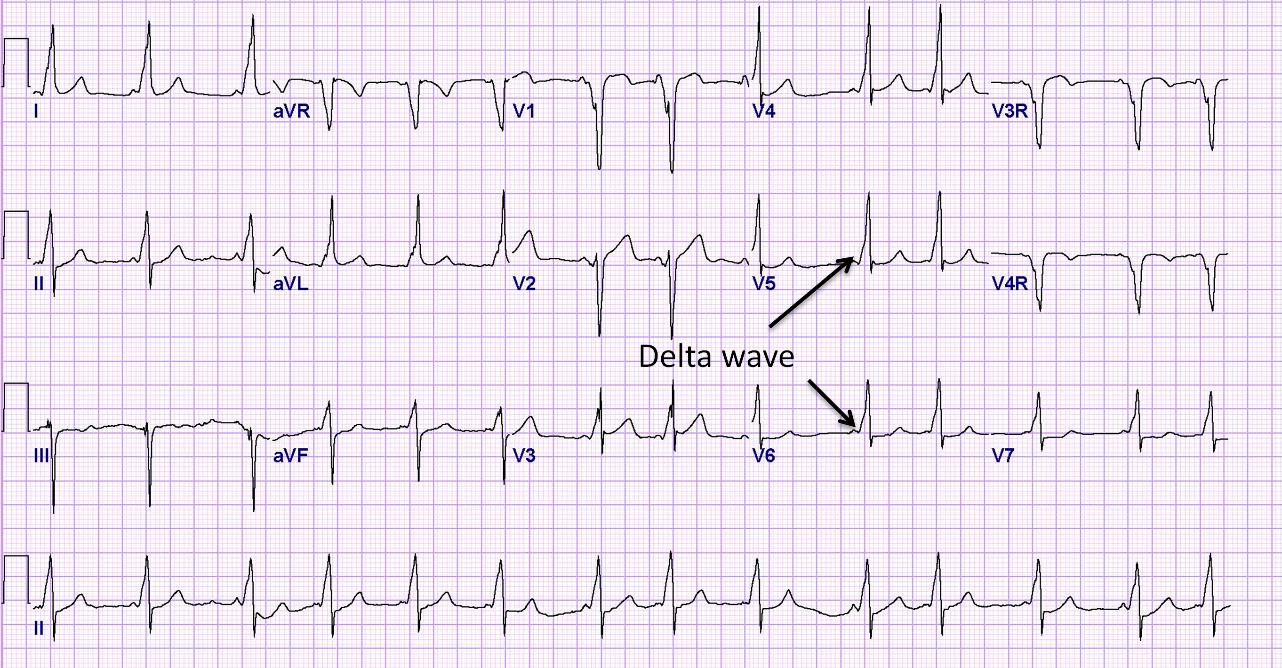 [Speaker Notes: Wolff-Parkinson-White Syndrome
short PR interval (<120 ms), the presence of a delta wave (slurring of the initial QRS), and a wide QRS (> 120 ms)]
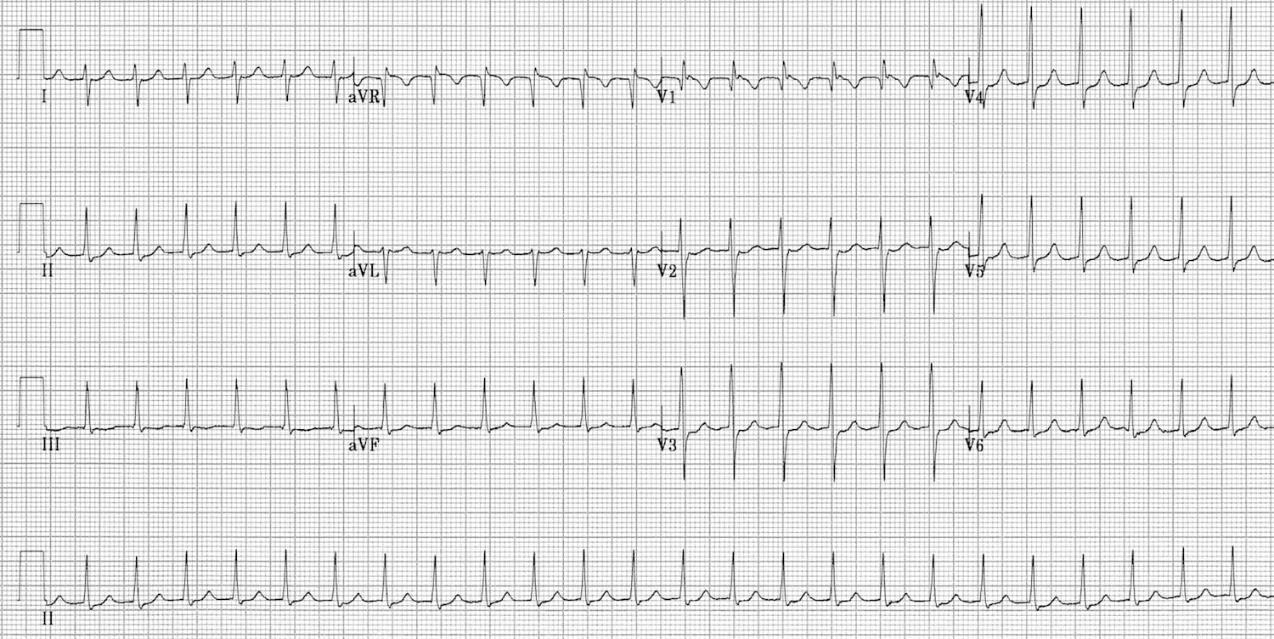 [Speaker Notes: SVT
AVRT involves an accessory atrioventricular bypass pathway where the circuit typically conducts down the AV node and up the bypass pathway, producing a narrow complex tachycardia.
AVNRT is a circuit involving a slow and fast pathway entering and exiting the AV node. The electrical circuit usually travels down the slow pathway and up the fast pathway, but can be reversed or even involve multiple slow pathways.]
Dysrhythmia
Long QT
Short QT
Brugada Syndrome
Catecholinergic Polymorphic Ventricular Tachycardia
Wolff-Parkinson-White
Supraventricular tachycardia
Sudden Cardiac Death
Cardiomyopathy
Dysrhythmia
Hypertrophic Cardiomyopathy
Arrhythmogenic right ventricular cardiomyopathy
Dilated cardiomyopathy
Long QT
Short QT
Brugada Syndrome
Catecholinergic Polymorphic Ventricular Tachycardia
Wolff-Parkinson-White
Supraventricular tachycardia
Sudden Cardiac Death
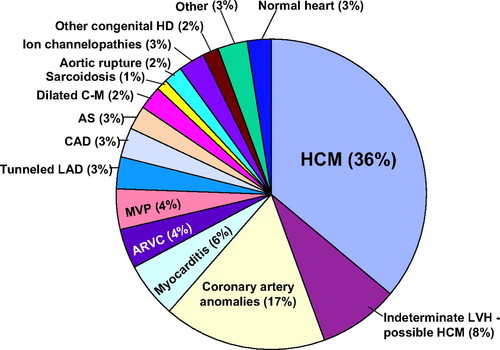 Barry J. Maron. Circulation. Recommendations and Considerations Related to Preparticipation Screening for Cardiovascular Abnormalities in Competitive Athletes: 2007 Update, Volume: 115, Issue: 12, Pages: 1643-1655, DOI: (10.1161/CIRCULATIONAHA.107.181423)
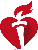 [Speaker Notes: Distribution of cardiovascular causes of sudden death in 1435 young competitive athletes. From the Minneapolis Heart Institute Foundation Registry, 1980 to 2005. ARVC indicates arrhythmogenic right ventricular cardiomyopathy; AS, aortic stenosis; CAD, coronary artery disease; C-M, cardiomyopathy; HD, heart disease; LAD, left anterior descending; LVH, left ventricular hypertrophy; and MVP, mitral valve prolapse.]
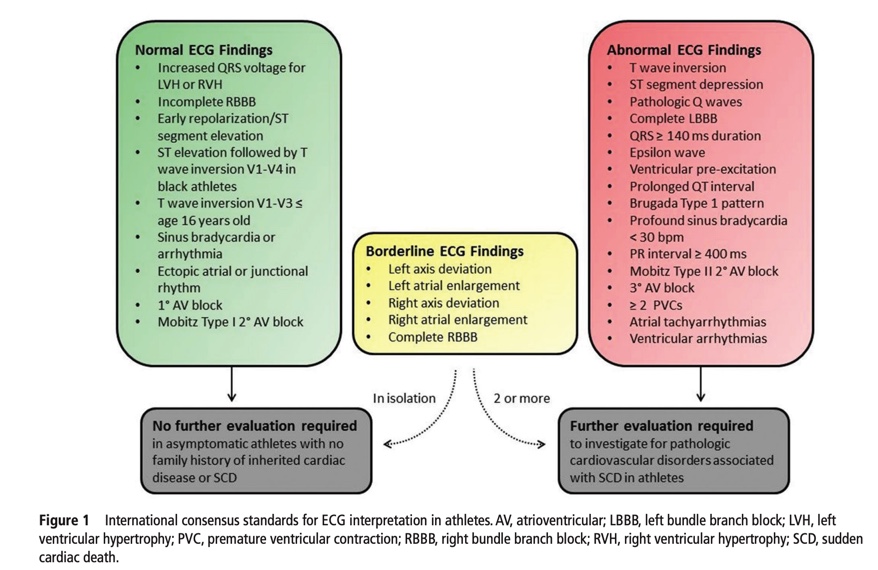 Drezner JA, et al. Br J Sports Med 2017;1:1–28. doi:10.1136/bjsports-2016-097331
[Speaker Notes: Algorithm for interpreting EKGs in athletes]
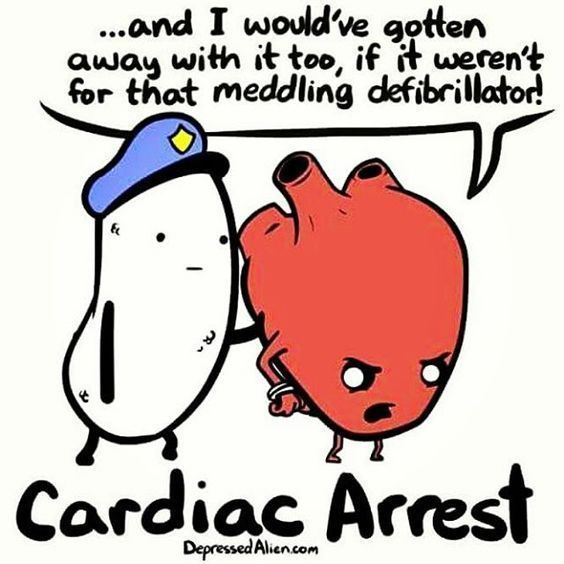 References
Dale B. Speedy, Timothy B. Noakes & Lucy-May Holtzhausen (2003) Exercise-Associated Collapse, The Physician and Sportsmedicine, 31:3, 23-29, DOI: 10.1080/00913847.2003.11440566
https://www.insider.com/jessie-diggins-cross-country-skiing-winter-olympics-2018-2
Terry GC, Kyle JM, Ellis JM Jr, Cantwell J, Courson R, Medlin R. Sudden Cardiac Arrest in Athletic Medicine. J Athl Train. 2001;36(2):205-209.
https://learning.bmj.com/learning/course-intro/.html?courseId=10042239
Litfl.com
WikiSM: Exercise-associated collapse, Sudden Cardiac Death
Drezner JA, et al. Br J Sports Med 2017;1:1–28. doi:10.1136/bjsports-2016-097331
Maron BJ. Recommendations and Considerations Related to Preparticipation Screening for Cardiovascular Abnormalities in Competitive Athletes: 2007 Update. Circulation. Volume 115, Issue 12, 27 March 2007, Pages 1643-1655. https://doi.org/10.1161/CIRCULATIONAHA.107.181423
Zorzi A, et al. Differential diagnosis between early repolarization of athlete's heart and coved-type Brugada electrocardiogram. Am J Cardiol 2015;115:529-532.